PDCWG Report to ROS 

Chair: Chad Mulholland, NRG
Vice Chair: Jimmy Jackson, CPS

ROS
March 7th, 2019
Report Overview & Notes
Report Overview
Meeting Minutes
BAL-001-TRE-1 FMEs & IMFR
1 FME in the month of January
Frequency Control Report
Meeting Minutes
PDCWG Meeting 2/13/19
Southern Cross DC Tie - Preliminary Findings in ERCOT Frequency Overshoot Study/Impacts to RRS
Topic generated a great deal of discussion in PDCWG
Southern Cross is expecting to file a written response to ERCOT’s analysis findings for review by the stakeholders
NOGRR Revisions for to Align with NPRR863
PDCWG participants made minor comments and suggestions, but the group seems to be approaching consensus on text for the NOGRR
RRS Limits for NPRR863
PDCWG recommends calculation of RRS offer/responsibility limits based on generator historical performance should:
not account for generator MW ramping (up or down) prior to frequency events (this differs from BAL-001-TRE-01)
reflect only the Initial PFR assessment (R9 from BAL-001-TRE-01), not Sustained PFR
utilize the same 12 month rolling average PFR evaluation scoring, with an 8 event evaluation minimum, similar to BAL-001-TRE-01
might utilize median of rolling average rather than average of rolling average scores
scoring would be updated and published quarterly
Regulation & Frequency Control Reports
Frequency Measurable Events Performance
Frequency Measurable Events
There was 1 FME in January
1/27/2019 06:03:05
Loss of 510 MW
Interconnection Frequency Response: 1,086 MW/0.1 Hz
10 of 43 Evaluated Generation Resources had less than 75% of their expected Initial Primary Frequency Response.
10 of 43 Evaluated Generation Resources had less than 75% of their expected Sustained Primary Frequency Response.
Interconnection Minimum Frequency Response (IMFR) Performance
IMFR Performance currently 1038.82 MW/0.1Hz
Frequency Response Obligation (FRO): 381 MW/0.1 Hz
January 2019
Frequency Control Report
CPS1 Performance
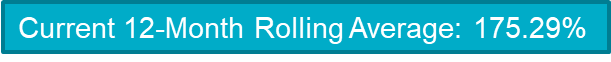 RMS1 Performance of ERCOT Frequency
Frequency Profile Analysis
Time Error Corrections
ERCOT Total Energy
ERCOT Total Energy from Wind Generation
ERCOT % Energy from Wind Generation
Questions?